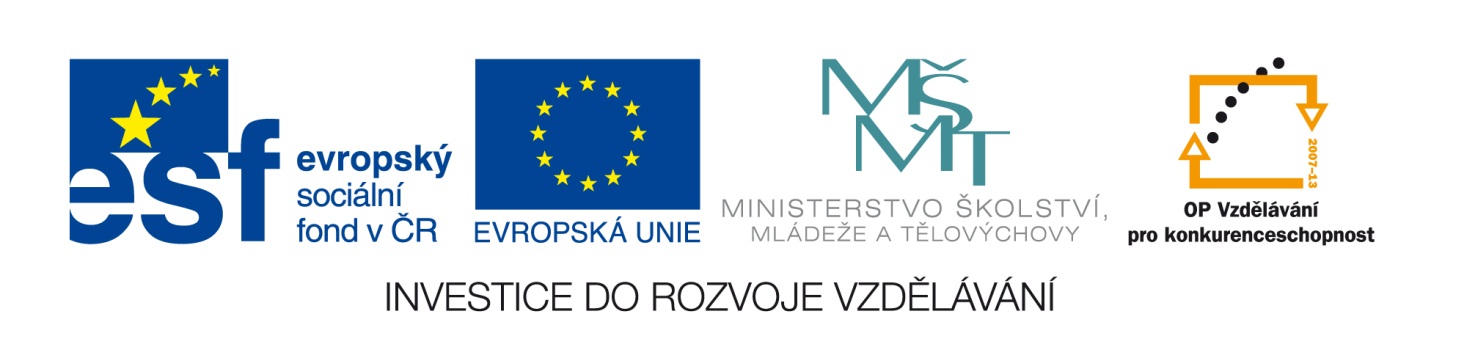 VY_32_INOVACE_08_Přírodověda_5.ročník_10_Soustava rozmnožovací
Autor : Ing.Hana Martínková, ZŠ a MŠ Hazlov
Období vytvoření : leden 2012
Rozmnožovací soustava
Všechny živé organizmy mají schopnost se rozmnožovat, což umožňuje rozmnožovací soustava. Ke vzniku nového života je nutné spojení ženské pohlavní buňky – vajíčka a mužské pohlavní buňky – spermie.
NA  ZAMYŠLENÍ :
Proč  je důležité, aby se všechny živé organizmy rozmnožovaly?
K jakým tělesným změnám dochází v období puberty?
V období dospívání přebíráme od dospělých některé zlozvyky. Jaké? Považuješ tyto zlozvyky za správné?
Co chápeš pod pojmem „rozumné chování“?
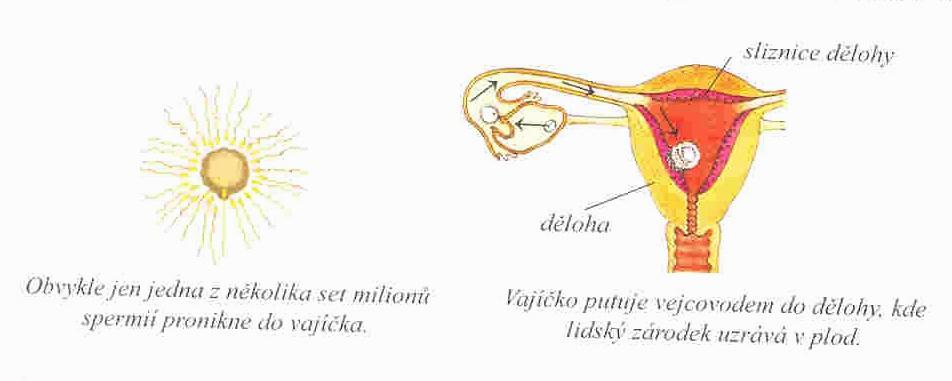 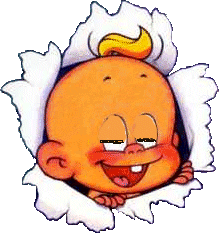 ŘEŠENÍ:
Bez této schopnosti by vyhynuli.
Dívka – růst prsů a prsních žláz, ochlupení, rozšíření boků.    Chlapec – růst vousů, chlupů,rozšíření ramen, zvětšení penisu.
Kouření, pití alkoholu, drogy.
Dokážeš správně doplnit věty ? Potřebuješ-li nápovědu, klikni myší.
Ženské pohlavní orgány se nazývají  …………………………………………., ve kterých dozrávají pohlavní buňky zvané ………………………………………………… .Mužské pohlavní orgány jsou …………………………………………………., ve kterých se vytvářejí mužské pohlavní buňky zvané …………………………………………………. .
Aby v těle matky vznikl zárodek, musí splynout ………………………………………………. se ………………………………………. .
Na konci 9.měsíce po oplození dochází k …………………………………… , kdy malý človíček přichází na svět.
varlata
vajíčko se spermií
porodu
spermie
vaječníky
vajíčka
Porovnej, čím se obvykle vyznačuje muž a čím žena.Spoj čarami, co k sobě patří.
M
má hrubší hlas
Ž
má menší sílu
ŽENA
Ž
má vyvinutější prsa
má větší zájem o módu
Ž
MUŽ
má větší zájem o fotbal
M
obvykle pečuje o děti
Ž
někdy si nechává narůst vousy
M
Vyber jednu z možností, podtrhni ji, či zakroužkuj.
( Od počátku do konce našeho života / od začátku do konce školní docházky) rosteme a vyvíjíme se.Vývojovými změnami prochází (vnější stavba našeho těla, ale i vnitřní orgánové soustavy / pouze vnější stavba našeho těla ). V jednotlivých etapách života proto ( jsou / nejsou ) odlišné naše potřeby a životní projevy, např. přijímání potravy, pohyb apod.
Křížovka
Rozvíjí se řeč, napodobuje dospělé, učí se udržovat čistotu.
Poprvé se samostatně nadechne.
Připravuje se na budoucí povolání, dozrává fyzicky i duševně.
Vykonává povolání, zakládá rodinu a stará se o děti.
Odchází do důchodu.
Vysloví první slůvka.
Chodí do školy.
Tajenka : Které vývojové období v křížovce chybí      _ _ _ _ _ _ _
Byl jednou jeden život – část Zrození
http://www.youtube.com/watch?v=beab8MaJr9k   1.část

http://www.youtube.com/watch?v=1i2ycyrEYk0      2.část

http://www.youtube.com/watch?v=ycnUoPAMGG4&feature=fvst     3.část
Metodický list
Tento digitální učební materiál je určen pro 5.třídu Přírodověda, oblast Lidské tělo.V několika cvičeních opakuje základní znalosti o rozmnožovací soustavě.Je vhodný pro práci s interaktivní tabulí a popisovačem.
Snímek č.2 :  žáci si společně s učitelem zopakují základní pojmy z tématu Rozmnožovací soustava; na klik myší se objeví otázky k zamyšlení a diskusi, na postupné klikání myší se objeví možné odpovědi; odpověď na poslední otázku je individuální, nechávám zde prostor pro diskusi žáků a učitele. K těmto otázkám lze přidat další typu : Co si  představuješ pod pojmem sexuální zneužívání dětí?, Komu se svěříš, budeš-li se cítit ohrožen?, Jaké nebezpeční skýtají dárky nebo pozvání od neznámého člověka? apod.
Snímek č.3 :  žáci doplní text vhodnými slovy, nejsou-li si jisti, klikem myši odstraníte obrazec, pod ním jsou ukryty správné výrazy, ale  nikoli ve správném pořadí ( správné pořadí : vaječníky, vajíčka, varlata, spermie, vajíčko se spermií, porodu).
Snímek č.4 :  žáci spojují výrazy, které spolu souvisí; klikem myši zobrazíte správné odpovědi. Tuto část lze dále rozšířit o diskusi na téma chování gentlemana, jaké vlastnosti by měla mít správná dívka.
Snímek č.5 :  jednoduchá úloha na  vytvoření smysluplného textu, žáci zakroužkují nebo podtrhnou vhodné výrazy. Doporučuji podtržení, klikem myši se totiž zobrazí správné odpovědi v oválu.
Snímek č.6 : žáci doplní podle nápovědy křížovku, zjistí tajenku (dospělý). I zde se nabízí možnost diskuse – Co to znamená být dospělý? Jaká je tvoje představa o dospělosti? Řešení křížovky níže.
Snímek č.7 :  v případě časových možností je  na tomto snímku video „Byl jednou jeden život – Zrození“.
Použité materiály
Přírodověda pro 5.ročník základní školy – pracovní sešit, Kvasničková, Froněk, Šolc, nakl. Fortuna, 2001
Soubor námětů úkolů a zajímavostí k přírodovědnému učivu pro 5.ročník; Mühlhauserová, 2004
Přírodověda 5; učebnice pro  5.ročník základní školy Člověk a jeho svět; Matyášek, Štiková, Trna, nakl. Nová škola 2010
Obr. na snímku č.2 :  sken z učebnice  Přírodověda 5, učebnice pro 5.ročník základní školy Člověk a jeho svět, Matyášek, Štiková, Trna, Nová škola 2010 str. 64

Obr. na pozadí všech snímků  a na snímku č.2: www.cmis.cz/dum http://content10.bigoo.ws/content/gif/babies/babies_56.gif

Snímek č.7 :  stažené video Byl jednou jeden život – zrozeníhttp://www.ceskatelevize.cz/porady/872965-byl-jednou-jeden-zivot/290330753110002-zrozeni/